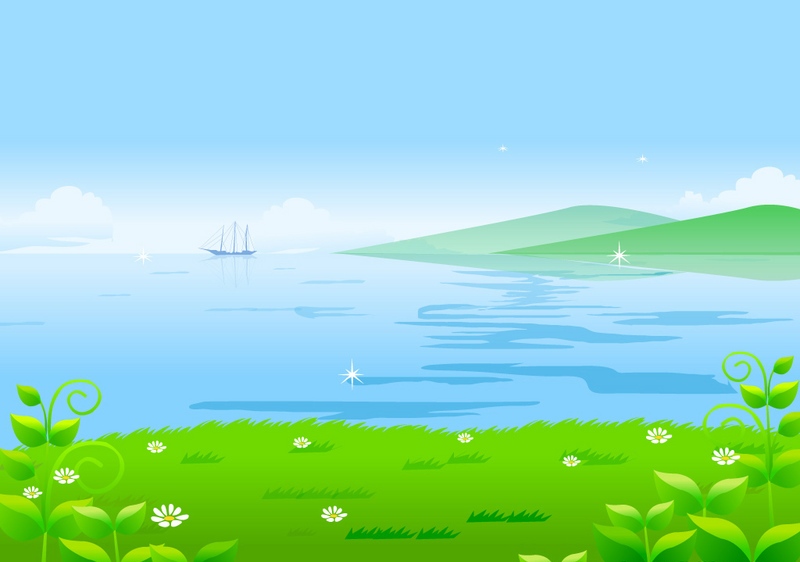 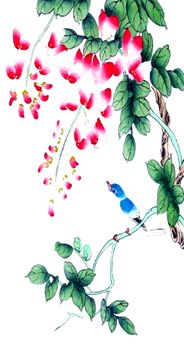 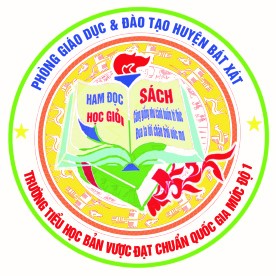 PHÒNG GIÁO DỤC VÀ ĐÀO TẠO BÁT XÁTTRƯỜNG TIỂU HỌC BẢN VƯỢC
TIẾNG VIỆT lớp 2
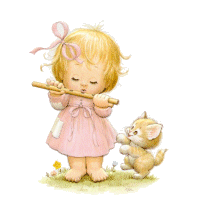 Giáo viên: Trần Thị Thanh
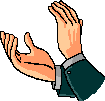 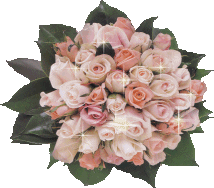 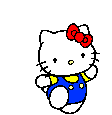 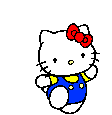 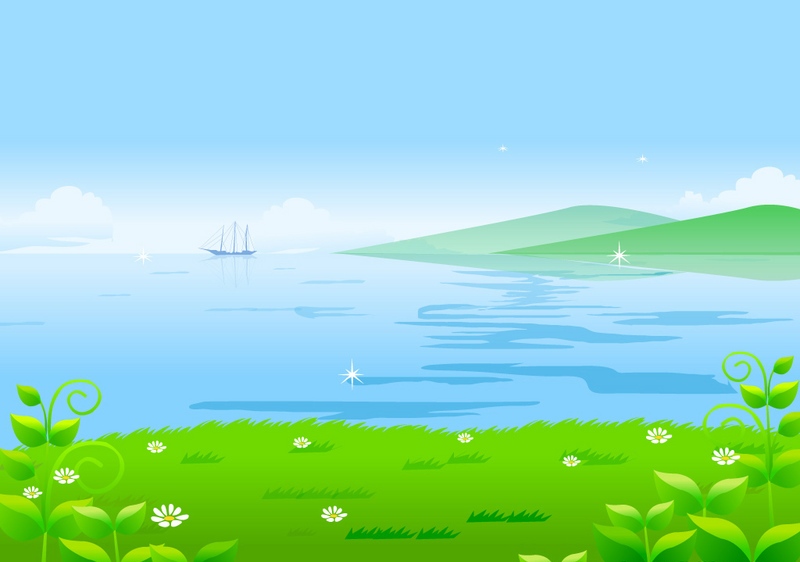 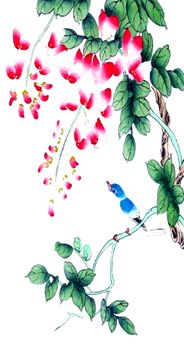 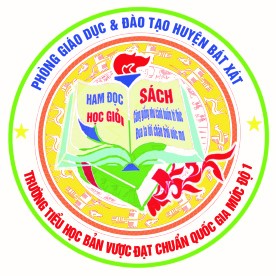 PHÒNG GIÁO DỤC VÀ ĐÀO TẠO BÁT XÁTTRƯỜNG TIỂU HỌC BẢN VƯỢC
Khởi động
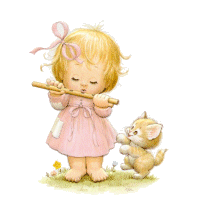 Giáo viên: Trần Thị Thanh
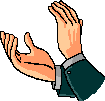 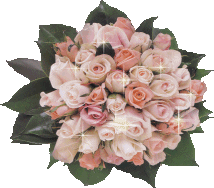 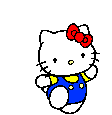 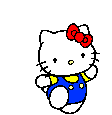 Thứ Năm  ngày 3 tháng 3 năm 2022
Tiếng Việt ( Nói và nghe)
Bài 17: Những cách chào độc đáo (Tiết 4)
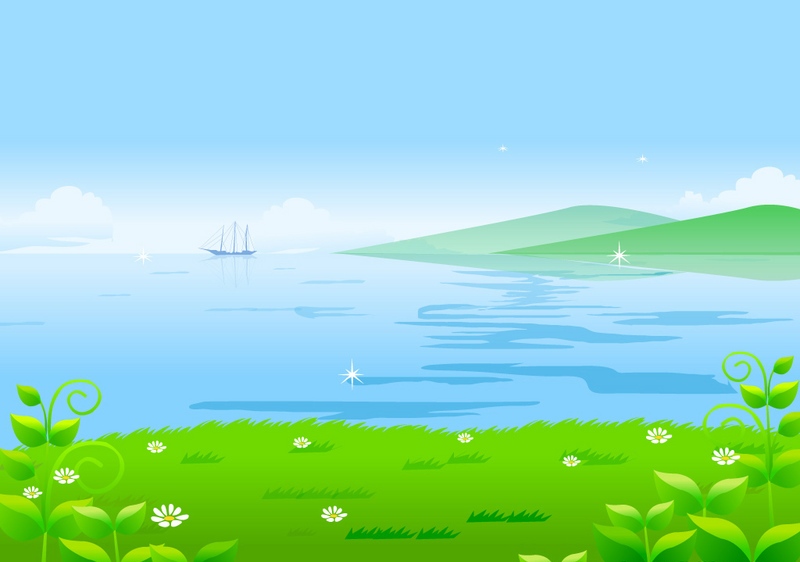 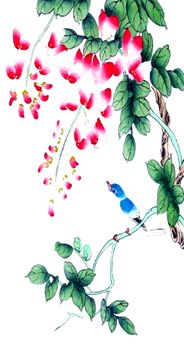 Quan sát tranh
Nói về nội dung tranh
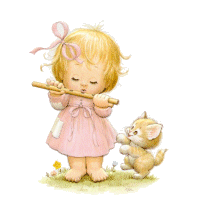 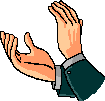 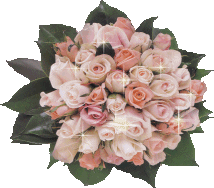 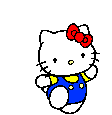 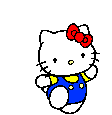 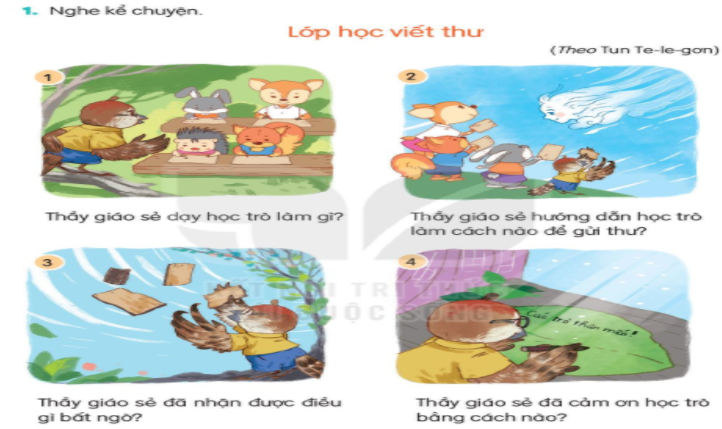 Thầy giáo hướng dẫn  học trò dùng bút viết thư trên miếng vỏ cây sồi: trước hết viết lời chào xưng hô, hỏi thăm sức khỏe, viết điều muốn nói, đề tên người viết cuối thư.
Thầy giáo sẻ dạy học trò tập viết thư.
Thầy giáo sẻ nhận được những lá thư học trò gửi cho mình.
Thầy giáo sẻ viết thư gửi lại cho học trò
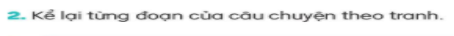 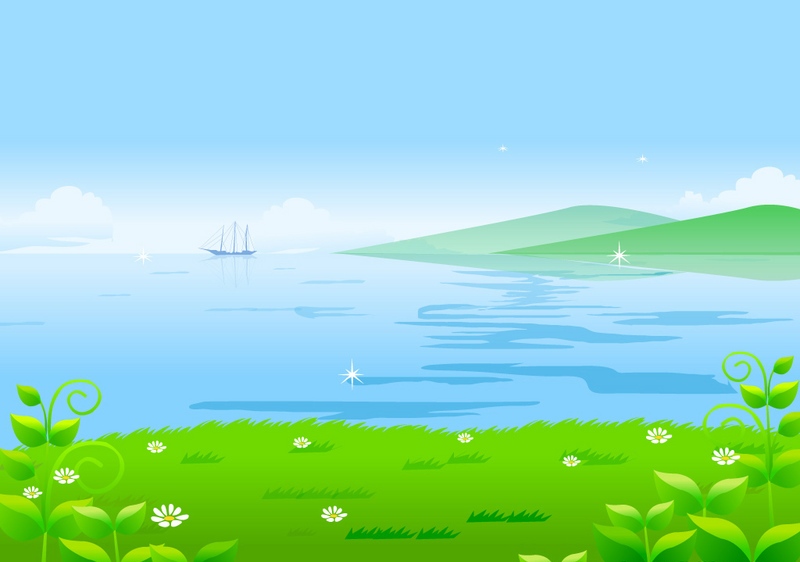 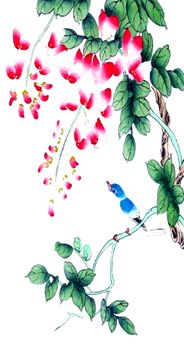 Vận dụng
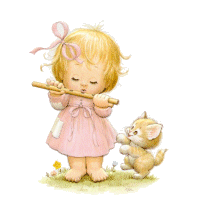 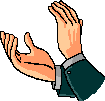 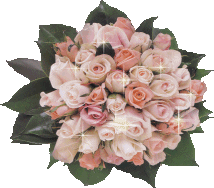 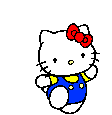 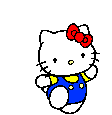 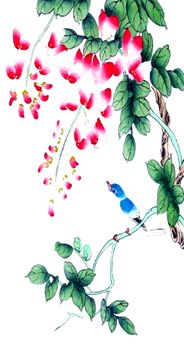 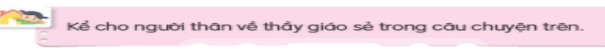 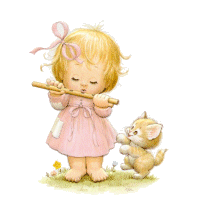 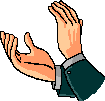 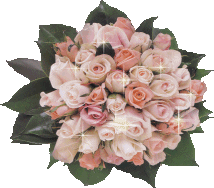 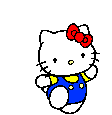 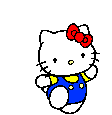 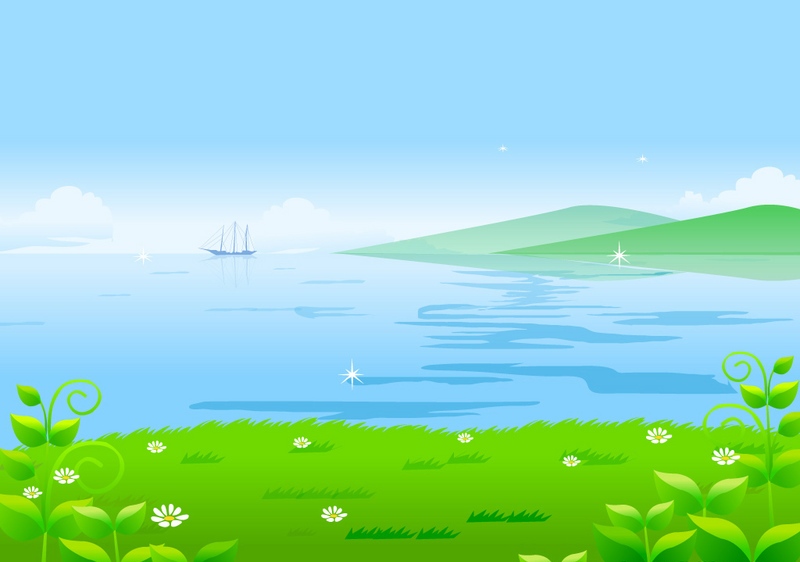 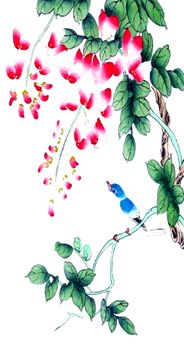 Củng cố
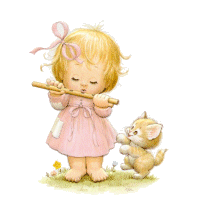 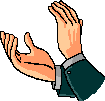 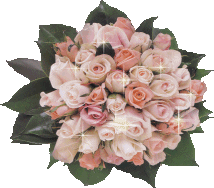 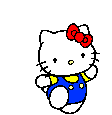 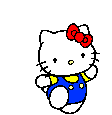 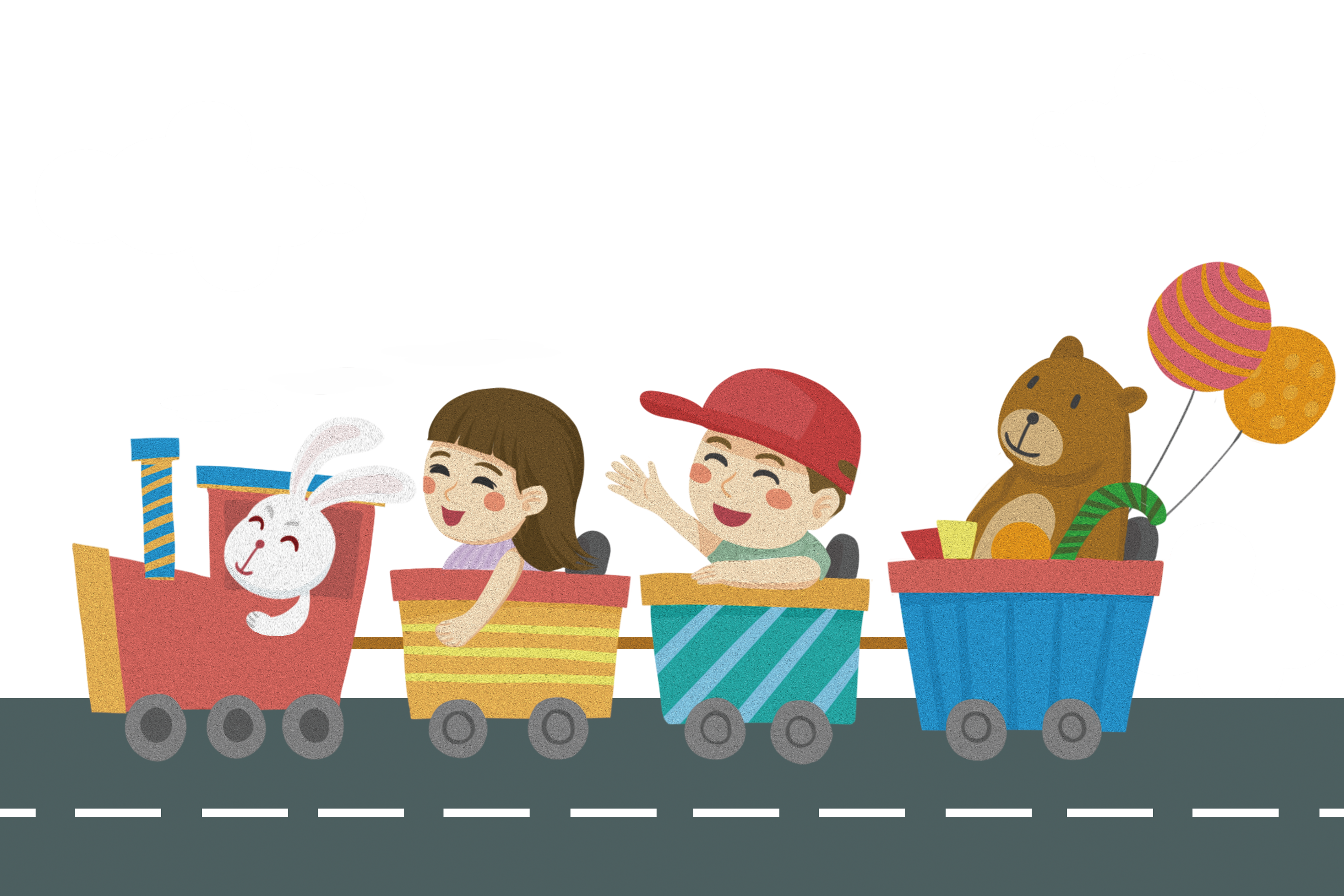 CHÀO TẠM BIỆT